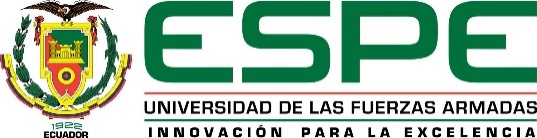 Proyecto de titulación No. 1
Evaluación de la calidad del servicio que brinda la Biblioteca de la Universidad Técnica Estatal de Quevedo, bajo el modelo LibQual+
Contenido
01
02
03
Aplicación del modelo (encuesta LibQual)
Diagnóstico situacional
Análisis de la información
04
05
Propuesta de mejoras
Conclusiones y recomendaciones
Objetivo General

Evaluar la calidad del servicio que brinda la Biblioteca de la Universidad Técnica Estatal de Quevedo, bajo el modelo LibQual+.
Objetivos Específicos
Realizar un diagnóstico para conocer la situación actual de la Biblioteca de la Universidad Técnica Estatal de Quevedo.
Determinar la percepción del usuario del servicio que brinda la Biblioteca de la Universidad Técnica Estatal de Quevedo, utilizando el modelo LibQual+.
Analizar la información de la calidad del servicio bajo el modelo LibQual+.
Proponer acciones que permitan mejorar continuamente los servicios y aspectos deficientes identificados de la Biblioteca
01
Diagnóstico situacional
Biblioteca General campus Ing. Manuel Haz Álvarez
Sala de lectura de la Finca La María
Año 2019 – IIS
Presupuesto anual           = $100.000.00
Usuarios estudiantes        = 8.855
Profesores                          = 526
Carreras                              =  20
Personal de la Biblioteca = 7
02
Aplicación del modelo (encuesta LibQual)
ESTRUCTURA DEL MODELO

La encuesta LibQual+ se estructura en cuatro partes:
Una primera parte, dedicada al relevamiento de datos personales de los encuestados (tipo de usuario, edad, sexo, carrera, etc.). Esta sección no es obligatoria y la biblioteca puede omitirla en el estudio.
Una segunda parte, donde se incluyen las 22 preguntas que conforman el corazón de la encuesta.
Una tercera parte, donde el encuestado puede expresar libremente sus opiniones, sugerencias, críticas.
Una última parte, donde la biblioteca puede incluir lo que se denomina preguntas locales (hasta 5). Estas preguntas pueden ser elaboradas por la unidad de información en estudio, o bien pueden seleccionarse del listado sugerido por la propia metodología LibQual+.
Las 22 preguntas se agrupan en tres dimensiones o aspectos a saber:
Valor afectivo del servicio (VA): empatía, interés, motivación, fiabilidad, seguridad.
Biblioteca como espacio (ES): disponibilidad, confortable, acogedor.
Control de la información (CI): cobertura, actualización, recursos informativos, accesibilidad, navegabilidad.
En cada una de las preguntas de la encuesta debe contestarse tres cuestiones:
Nivel de servicio mínimo exigible (VM)
Nivel de servicio deseado (VD)
Nivel de servicio observado (VO)
El cuestionario fue aplicado a los estudiantes matriculados en el periodo 2019-2, enviándoles masivamente a los correos electrónicos institucionales,  de la cual se tomo una muestra de 378.
02
Encuesta LibQual
Aplicación del modelo (encuesta LibQual)
02
Aplicación del modelo (encuesta LibQual)
Enfoque metodológico de la investigación

Se opto por un enfoque mixto: Cuantitativo-cualitativo
MUESTRA
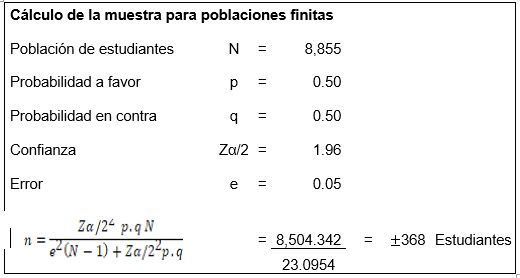 03
Análisis descriptivo
Análisis de la información
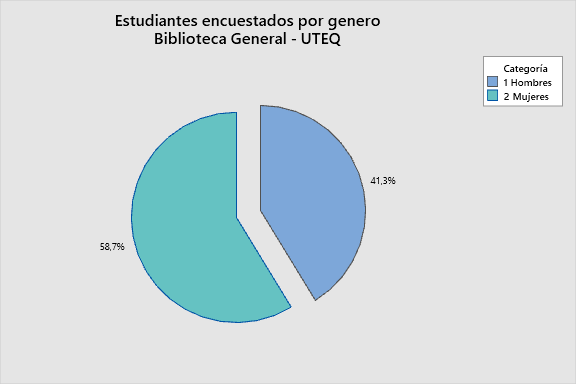 03
Análisis de la información
Análisis psicométrico
Análisis factorial
03
Análisis de las dimensiones del modelo LibQual+
Análisis de la información
Dimensión: Valor afectivo del servicio
03
Análisis de las dimensiones del modelo LibQual+
Análisis de la información
Dimensión: Biblioteca como espacio
03
Análisis de las dimensiones del modelo LibQual+
Análisis de la información
Dimensión: Control de la Información
03
Análisis de la información
Brechas de las dimensiones del cuestionario
03
Análisis de la información
04
Propuesta de mejoras
04
Propuesta de mejoras
04
Propuesta de mejoras
Conclusiones
La aplicación de la metodología de evaluación LibQual, a los usuarios de la Biblioteca de la UTEQ, ha permitido la detección de falencias en las dimensiones “Valor afectivo del servicio” y “Control de la información” esencialmente, en tanto que en la dimensión “Biblioteca como lugar” nos permite apreciar que las autoridades hacen sus mejores esfuerzos para ajustar la infraestructura cada año, por lo que esta dimensión refleja una adecuación positiva.
La aplicación del cuestionario LibQual nos permitió evidenciar que la percepción de los estudiantes con relación a las dimensiones “Valor afectivo del servicio” y “Control de la información” se encuentran muy cercanas al valor mínimo requerido. lo que quiere decir que los usuarios aceptan que el servicio brindado está acorde a sus necesidades, sin embargo, se evidenció que al momento NO existe superioridad del servicio, toda vez que las tres dimensiones arrojan resultados negativos. En tal sentido el nivel de satisfacción alcanzado se establecerá como un indicador objetivo en la gestión de la calidad de los servicios que la Biblioteca oferta, toda vez que no alcanzan una percepción de calidad.
Conclusiones
Se diseñó con los resultados obtenidos un plan de acción de mejora por dimensiones. En la dimensión “Valor afectivo del servicio” se propone la ejecución de un programa de capacitaciones con los cursos talleres de: clima laboral, calidad y calidez del servicio, comunicación asertiva, trabajo en equipo, manejo de bases de datos, recuperación de información. Con la finalidad de elevar la calidad en la atención y que los colaboradores perciban que su trabajo es valorado en la institución. En las dimensiones “biblioteca como lugar” y “control de la información” se deben enfocar mayormente todos los esfuerzos, ya que los resultados fueron desalentadores. los usuarios manifestaron su deseo de contar con ambientes cómodos, libre de ruido. información especializada y una página web comprensible. Por esta razón, se deberá renovar el mobiliario, reorganizar los espacios y en lo que respecta a la difusión de los recursos de información se brindará el servicio de DSI online dirigido a estudiantes y se ejecutará un procedimiento además para rediseñar la página web.
Conclusiones
Se ha probado que la metodología aplicada LibQual es apta para identificar las áreas críticas de la Biblioteca, desde esta investigación se pudo demostrar que al no haber aplicado ninguna metodología para conocer la percepción del usuario con respecto al servicio y no contarse con datos para la toma de decisiones, esta metodología facilita la evaluación periódica del servicio con miras a la toma de decisiones en base a datos e información real y coherente sobre el servicio que presta la Biblioteca
Recomendaciones
Diseñar un modelo de gestión para la Biblioteca, con el objeto de permitir su desarrollo y sostenibilidad en el tiempo, asignarle los recursos idóneos, presupuesto programado, dotar de tecnología suficiente y equipamiento informático, que permita una gestión eficaz en el desarrollo de las colecciones tanto en formato impreso como digital, infraestructura acorde a las exigencias actuales. Es importante que las autoridades contribuyan también al fortalecimiento de los servicios de la Biblioteca para ello se destaca la declaración de la UNESCO 1998, sobre la educación superior en el siglo XXI. indica que, dentro de las universidades la biblioteca constituye uno de los puntos fuertes y clave dentro de las dos funciones que son la razón de ser de los centros de estudios universitarios: la investigación o creación del conocimiento y la enseñanza o comunicación de dicho conocimiento. Por este motivo. se dice que las universidades con mejor prestigio son las que tienen a su disposición las mejores Bibliotecas.
Recomendaciones
Evaluar con una periodicidad anual, bajo estándares e indicadores de gestión para controlar su eficiencia y efectividad en estrecha relación con la satisfacción de sus usuarios. Los servicios que se ofrece deben ser evaluados en su calidad y oportunidad de atención deben innovarse e incrementarse en función del número de usuarios para fomentar la lectura, una alternativa es la gamificación, y así crear nuevos servicios con valor agregado.
Fortalecer la vinculación entre usuarios y la biblioteca, determinando como política la inducción de usuarios nuevos, los cursos de formación de usuarios y alfabetización informacional, las redes sociales y la responsabilidad social universitaria hacia la comunidad a través de diversos programas promovidos por la Biblioteca.
Implementar las acciones de mejora que forman parte de la presente investigación con el objeto de mejorar los resultados obtenidos en los análisis. que calificaron a la Biblioteca General de la UTEQ. en las dimensiones “Valor afectivo del servicio”. “Biblioteca como lugar” y “Control de la Información”. con calidad negativa.
Gracias por su atención